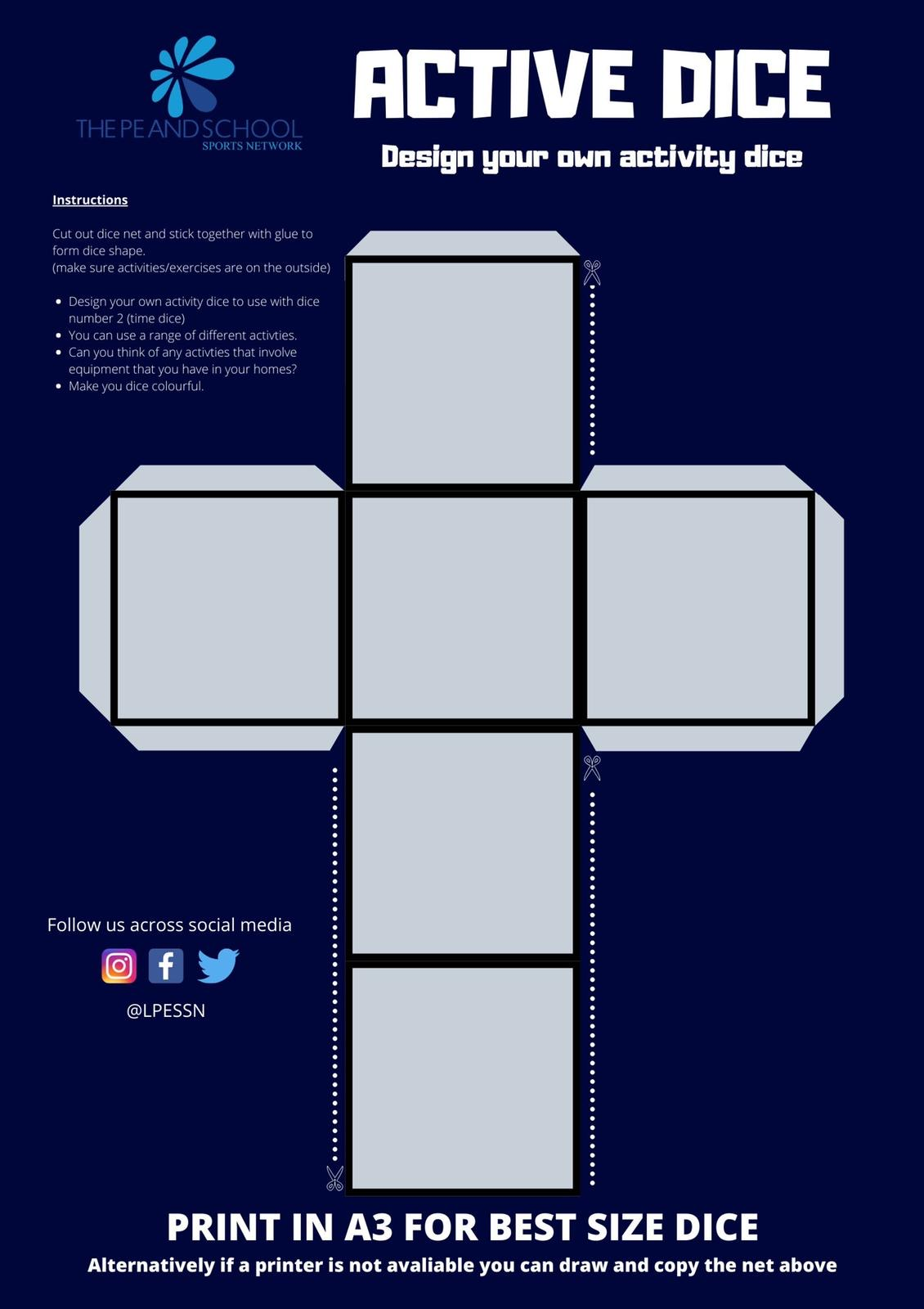 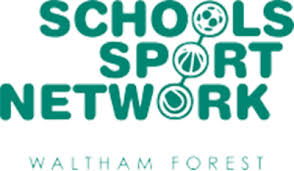 INSTRUCTIONS
Draw out on a piece of A4 paper.

Draw on each square
      the exercise / activity .

Cut out dice net and
      stick together to form a 
      cube.          

Roll the dice to find out what exercise/activity you need to do.

Roll a second dice or decide how long to do that activity for.

Roll again and repeat.

STAY HOME AS MUCH AS YOU CAN – STAY SAFE – HAVE FUN!











I
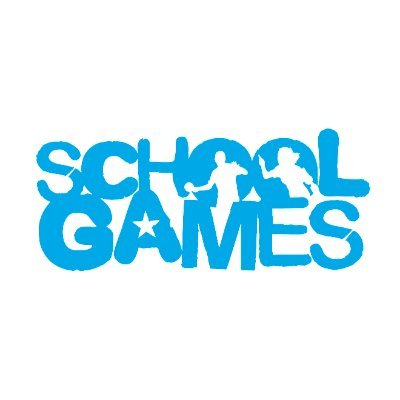 @wfssn